5,4,3,2,1
A-Z VOCAB LIST
From memory first, then use books!)
Write down: 
5 useful topic-related verbs
4 important nouns
3 interesting adjectives
2 sentences in 2 tenses
1 thing you learnt last lesson
Write the letters A-Z
down the left hand-side
and add a current topic-
related word that starts
with that letter for
all letters!
EXAM BOARD
EXEMPLAR TRANSLATION
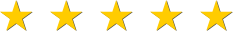 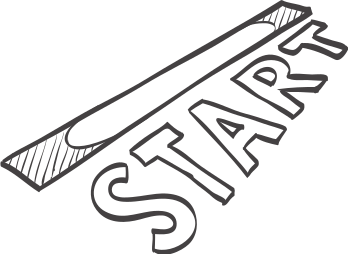 Write a current topic-based translation in both TL (Fr/Gr/Sp) and English (2-6 sentence paragraph)
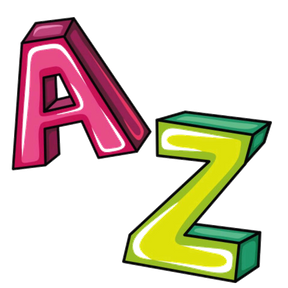 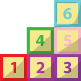 CHALLENGE:
All verbs & nouns only
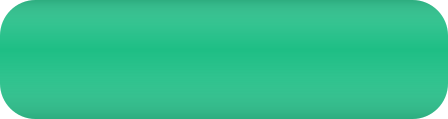 PICK A NEW ONE TO
GET STARTED IF I AM
RUNNING A BIT LATE!
CHALLENGE:
Use 1,2 or 3 new words from the last two lessons
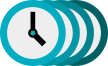 IT'S TENSE!
QUIZ MASTER
Create a quiz with at least 5 questions and a mini explanation for a partner
on a grammar topic you
have recently learnt.
i.e.
prepositions
a tense etc
Choose any verb and conjugate it for all pronouns (I, you, he/she, we, they etc) in 1-3 tenses.
45 WORDS
Write any topic paragraph
opinion
connectives
justifications
1-3 tenses
something fancy
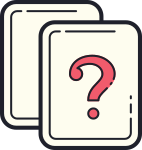 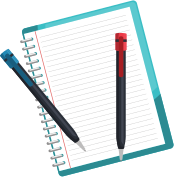 CHALLENGE:
Do the same for a different topic-related verb OR the newest learnt verb
CHALLENGE:
add 2 more tenses
© www.theidealteacher.com